Lecture 6:Output 1:Basic 2D Computer Graphics
05-431/631 Software Structures for User Interfaces (SSUI)
Fall, 2020
© 2020 - Brad Myers
1
Logistics
Homework 1 graded
Almost everyone did well – average 93.2
Homework 2 due next Tuesday, 9/22
© 2020 - Brad Myers
2
What are “Graphics”
All visual output shown to users
Includes textual output
Only 2D for now
So far, mostly html or html generated from JS
Mostly styled text and images
Also, areas of colors – mostly rectangles or rounded rectangles
Borders on regions

Now, adding in “real” graphical objects:
other shapes – lines, circles, polygons, etc.
More properties on other graphics
© 2020 - Brad Myers
3
Why talk about Graphics?
To draw application-specific graphical objects
Lines, rectangles, text
Mac, Windows, Linux, Android, iOS, web, … all have approximately the same way of describing graphics
There are some complexities that are worth looking at
© 2020 - Brad Myers
4
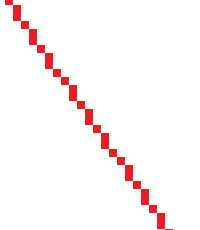 Rendering Graphics
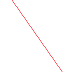 Graphics are renderedonto the screen
Decide exactly which pixels to drawin which color
We won’t cover the low-level rendering algorithms
Do need to know what is going on, and how to control it
JavaScript provides 2 built-in ways to do graphics:
SVG – Scalable Vector Graphics = “Drawing”
Canvas	 = “Painting”
© 2020 - Brad Myers
5
Drawing vs. Painting programs
Drawing = SVG
Painting = Canvas
Hybrid (both)
© 2020 - Brad Myers
6
Drawing vs. Painting programs
Drawing
PowerPoint
MacDraw
Adobe Illustrator
Adobe InDesign
Painting
Microsoft Paint
MacPaint
Snagit Editor
Hybrid (both)
Photoshop
© 2020 - Brad Myers
7
Drawing vs. Painting programs
Drawing
Graphical objects maintain their integrity after being drawn
Painting
Objects just become pixels after being drawn
© 2020 - Brad Myers
8
Drawing vs. Painting programs
Drawing
Graphical objects maintain their integrity after being drawn
Shapes are reinterpreted as mathematical entities
Can move, change properties of all objects at any time
Rotation, change overlapping
Can zoom in continuously
Painting
Objects just become pixels after being drawn
Can draw arbitrary shapes
Can touch up and individually edit the pixels anywhere
Supports “flood fill” (paint can)
Lose “resolution” and see pixels when zoom in
© 2020 - Brad Myers
9
Drawing vs. Painting programs
Drawing
Graphical objects maintain their integrity after being drawn
Painting
Objects just become pixels after being drawn
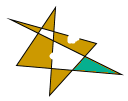 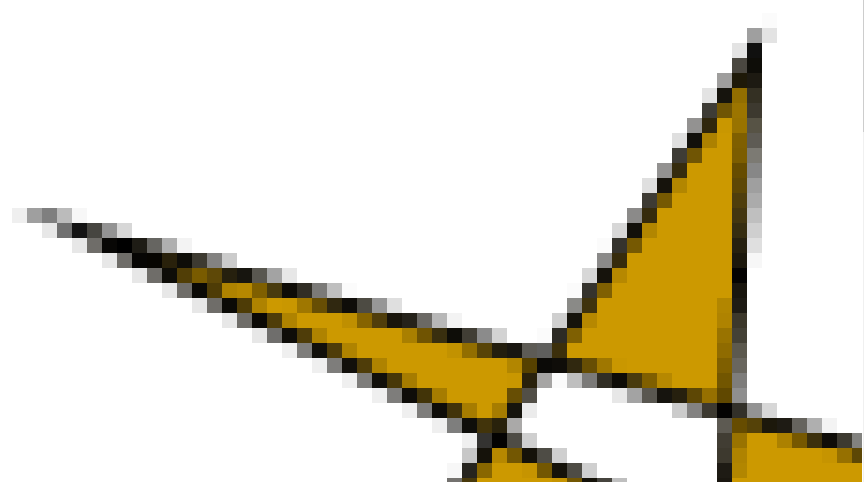 © 2020 - Brad Myers
10
Drawing vs. Painting programs
Homework 3 – you will make a hybrid system
(Full specification still in progress)
Draw on one “layer”
Paint on another “layer”
“Layer” = collection of graphical objects that are treated separately from graphics on other layers
Super-simplified version of Photoshop
© 2020 - Brad Myers
11
Drawing each Object
Drawing an object can be done in either
“objectness” disappears after drawing is complete for painting programs
Completely different models!
<svg height="100" width="100">  <circle cx="50" cy="50" r="40"	stroke="black" strokewidth="3“	fill="red" /></svg>
https://www.w3schools.com/graphics/svg_circle.asp

var c = document.getElementById("myCanvas");var ctx = c.getContext("2d");ctx.beginPath();ctx.lineWidth = 3;ctx.arc(50, 50, 40, 0, 2 * Math.PI);ctx.stroke();ctx.fillStyle = "red";ctx.fill();
https://www.w3schools.com/tags/canvas_arc.asp
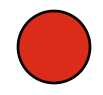 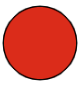 © 2020 - Brad Myers
12
Coordinates for Drawing
Origin
Typically 0,0 in top left
Comes from text handling and raster scan
Java 2D allows customization
Different from conventional axes
Coordinates of pixels:
Center of pixel?
Corner of pixel?
Matters for lines
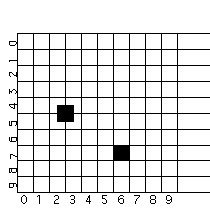 © 2020 - Brad Myers
13
Issue: Window Coordinates
Where is 0,0 with respect to the window’s inside or outside border?
CreateWindow (10, 10, 100, 100)
Inside or outside?
Different for point vs. W/H?
What is the size of windowborder?
JS – just inside
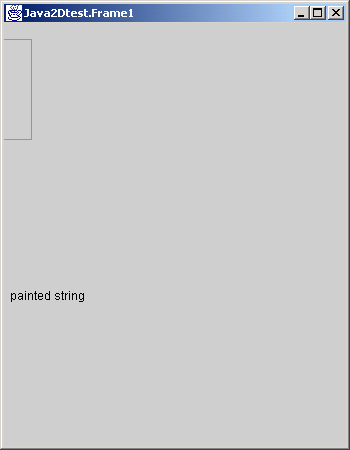 © 2020 - Brad Myers
14
Drawing Primitives
Drawing Objects:
Graphics, graphics2D java APIs: http://docs.oracle.com/javase/8/docs/api/ 
Canvas / svg for JavaScript
P1 and P2 or P1 and W/H?
void  graphics.drawRect (int x, int y, int width, int height)Draws the outline of the specified rectangle. (also fillRect)
Inclusive or exclusive?
Which pixels are turned on for DrawRectangle (2,2, 8,8)? 
Suppose you draw another rectangle next to it? 
Suppose draw filled and outline rectangle with the same coordinates?
What about for ellipse?
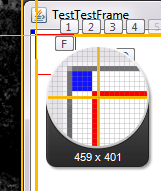 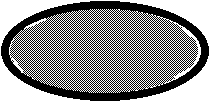 graphics.setColor(Color.red);
graphics.drawRect(4, 4, 40, 40);
graphics.setColor(Color.blue);
graphics.fillRect(0,0,4,4);
© 2020 - Brad Myers
15
Primitives, 2
DrawLine has similar concerns 
Thick lines often go to both sides of the coordinates
Option in JavaScript for fully inside
drawPolyline takes a sequence of points 
Endpoints of each segment drawn? 
Last end-point drawn? 
Closed vs. open; may draw first point twice
© 2020 - Brad Myers
16
Where to draw lines?
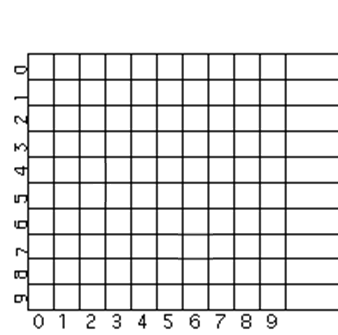 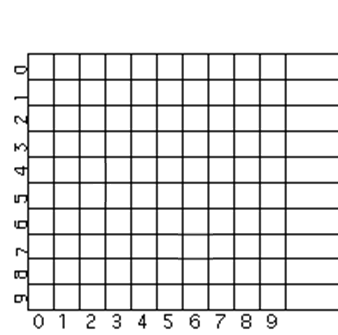 © 2020 - Brad Myers
© 2020 - Brad Myers
17
Inside or outside?
How many pixels across are painted for line width = 3, rectangle width = 7?
graphics.setStroke(new BasicStroke(3));
graphics.setColor(Color.red);
graphics.drawRect(1, 1, 7, 7);
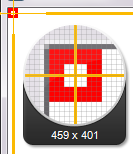 10 !
© 2020 - Brad Myers
18
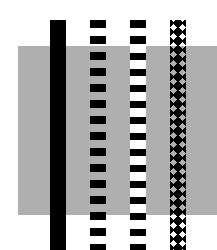 Line Properties
LineStyles
Width
Solid, dashed 111000111000111000, "double-dashed", patterned
Cap-style: butt, round, projecting (by 1/2 linewidth):
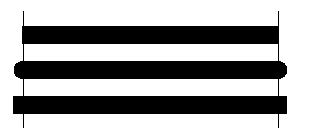 © 2020 - Brad Myers
19
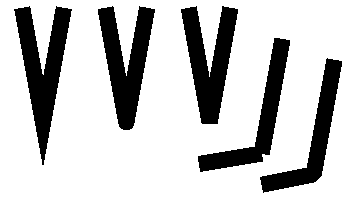 Polylines
End-caps: miter, round, bevel:
Miter = point, up to 11 degrees
JS miterLimit
Round = circle of the line width
Bevel = fill in notch with straight line
Filled, what parts?
“Winding rule”
JS: fill-rule:nonzero
“Odd parity rule”
JS: fill-rule:evenodd
Used by Java
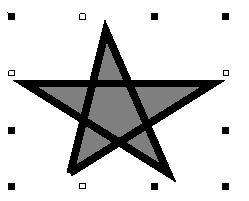 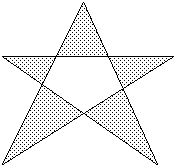 © 2020 - Brad Myers
20
Anti-Aliasing
Making edges appear smooth by using blended colors
Useful for text and all lines
JS – always on, controlled by the browser
Supported by Java RenderingHints parameter to Graphics2D
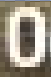 21
© 2020 - Brad Myers
Anti-aliasing discussion
https://developer.mozilla.org/en-US/docs/Web/API/Canvas_API/Tutorial/Applying_styles_and_colors
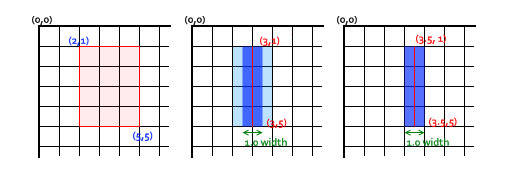 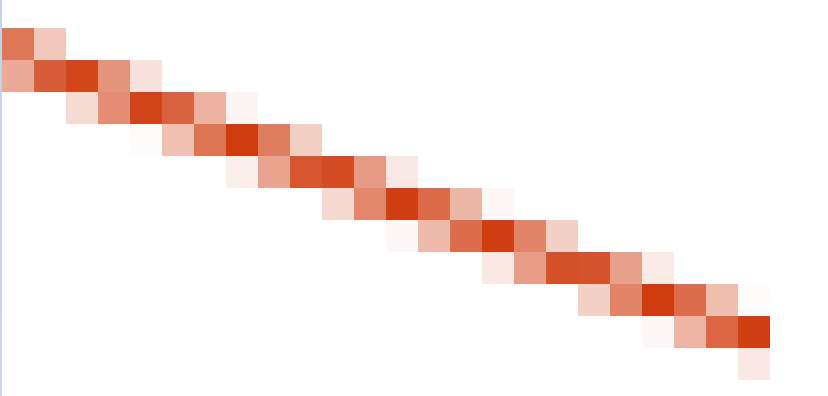 © 2020 - Brad Myers
22
Java2D & JS Canvas Path Model
Others (AWT, SVG) draw by drawing shapes (drawRect, <rect>, etc.)
Define a path first, then stroke or fill it
Also used in Macintosh, Postscript, JS
g2.setStroke(dashed); g2.draw(new RoundRectangle2D.Double(x, y, rectWidth,		  rectHeight, 10, 10));
Can create a GeneralPath and add moveTo, lineTo’s, curveTo (etc.) to it, and then call draw.
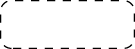 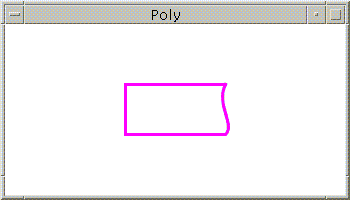 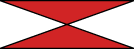 © 2020 - Brad Myers
23
JavaScript Canvas
Build up a path and then “stroke” or “fill” it
Implicit “default” path, or explicit path
Global (hidden) data structure holds the path and all parameters
© 2020 - Brad Myers
24
JavaScript Canvas examples
<body>
   <canvas id="myCanvas" width="100%" height="100%"></canvas>
 …
   <script>
	var c = document.getElementById("myCanvas");
	var ctx = c.getContext("2d");
	ctx.strokeStyle = "red";
	ctx.moveTo(10, 10);
	ctx.lineTo(20, 200);
	ctx.stroke();

	ctx.fillStyle = "green";
	ctx.fillRect(20, 20, 150, 100);
  </script>
</body>
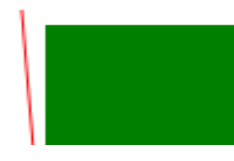 © 2020 - Brad Myers
25
JavaScript Canvas
<body>
   <canvas id="myCanvas" width="100%" height="100%"></canvas>
 …
   <script>
	ctx.strokeStyle = "red";
	ctx.moveTo(10, 10);
	ctx.lineTo(20, 200);
	ctx.stroke();

	ctx.fillStyle = "green";
	ctx.fillRect(20, 20, 150, 100);
	ctx.moveTo(0,0);
	ctx.lineWidth = 5;
	ctx.strokeStyle = "blue";
	ctx.lineTo(0,100);
	ctx.stroke();

</script>
  </body>
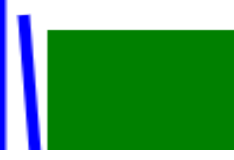 © 2020 - Brad Myers
26
JavaScript Canvas
<body>
   <canvas id="myCanvas" width="100%" height="100%"></canvas>
 …
   <script>
	ctx.strokeStyle = "red";
	ctx.moveTo(10, 10);
	ctx.lineTo(20, 200);
	ctx.stroke();

	ctx.fillStyle = "green";
	ctx.fillRect(20, 20, 150, 100);
	ctx.moveTo(0,0);
	ctx.lineWidth = 5;
	ctx.strokeStyle = "blue";
	ctx.lineTo(0,100);
	ctx.stroke();

</script>
  </body>
Redraws previous stroke!
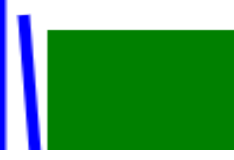 © 2020 - Brad Myers
27
JavaScript Canvas
<body>
   <canvas id="myCanvas" width="100%" height="100%"></canvas>
 …
   <script>
	ctx.strokeStyle = "red";
	ctx.moveTo(10, 10);
	ctx.lineTo(20, 200);
	ctx.stroke();

	ctx.beginPath();
	ctx.moveTo(10, 250);
	ctx.fillStyle = "green";
	ctx.fillRect(20, 20, 150, 100);
	ctx.moveTo(0,0);
	ctx.lineWidth = 5;
	ctx.strokeStyle = "blue";
	ctx.lineTo(0,100);
	ctx.stroke();

</script>
  </body>
Need beginPath() between strokes!
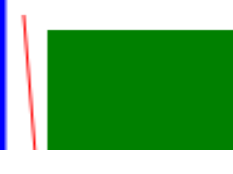 © 2020 - Brad Myers
28
JavaScript Canvas
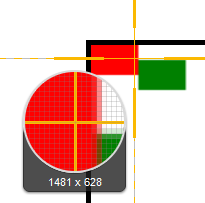 …
ctx.fillStyle = "red";
ctx.fillRect(0, 0, 20, 20);
ctx.fillStyle = "green";
ctx.fillRect(20, 10, 20, 20);
…
Anti-aliasing makesit hard to controlwhich pixels are on
© 2020 - Brad Myers
29
Splines
Curves defined by “cubic” equation
x(t) = axt3 + bxt2 + cxt + dxy(t) = ayt3 + byt2 + cyt + dy
Well-defined techniques from graphics (not covered here – see Foley&vanDam)
Defined to go through the “control” pointscurveTo(float x1, float y1, float x2, float y2, float x3, float y3)Adds a curved segment, defined by three new points, to the path by drawing a Bézier curve that intersects both the current coordinates and the coordinates (x3, y3), using the specified points (x1, y1) and (x2, y2) as Bézier control points.
Similar in SVG:
path C = curveto (reference)
© 2020 - Brad Myers
30
Spline Example
g2.setStroke(new BasicStroke(4.0f));
	g2.setPaint(Color.green);
	p.moveTo(50, 100);
	p.lineTo(75, 100);
	p.curveTo(100, 25, 125, 175, 150, 100);
	p.lineTo(175, 100);
	g2.draw(p);
	g2.setPaint(Color.black);
	g.fillRect(50, 100 ,4,4);
	g.fillRect(75, 100 ,4,4);
	g.fillRect(100, 25 ,4,4);
	g.fillRect(125, 175 ,4,4);
	g.fillRect(150, 100 ,4,4);
	g.fillRect(175, 100 ,4,4);
Note that Bezier curves do not go through the intermediate control points
© 2020 - Brad Myers
31
Color Models
RGB -- Additive color primaries 
CMY --  Cyan, Magenta, Yellow 
complements of red, green, blue; subtractive primaries 
colors are specified that are removed from white light, instead of added to black (no light) as in RGB      
YIQ  -- used in color TVs in US (NTSC) 
Y is luminance, what is shown on black and white TVs 
I and Q encode chromaticity
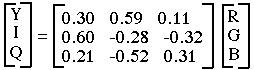 © 2020 - Brad Myers
32
[Speaker Notes: Stopped here]
Color, cont.
HSV -- Hue, Saturation and Value (brightness) or HSL (Luminance)
user oriented, intuitive appear of artist's hint, shade, tone 
simple algorithm in text to convert, but not a linear mapping 
Interpolating between colors can be done using different models, with different resulting intermediate colors
© 2020 - Brad Myers
33
Transparency of Color
Original model used only opaque paint
Modeled hardcopy devices this was developed for (at Xerox PARC)
Current systems now support “paint” that combines with “paint” already under it
e.g., translucent paint (“alpha” values)
Intermediate
Icons and images can select one “transparent” color
E.g, “transparent gifs”
© 2020 - Brad Myers
34
Paint with transparency
Postscript model originated the “alpha blending” approach
Dominant model for hardcopy
Java2D and JS drawing models also takes this approach
© 2020 - Brad Myers
35
Paint with transparency, 2
Advantages
Flexible display
Disadvantages
Slower
Less and less of an issue
But interactive response tends to be dominated by redraw time
Much harder to implement
© 2020 - Brad Myers
36
Alpha Blending
Alpha is percent of this picture used
Color (float r, float g, float b, float a)Creates an sRGB color with the specified red, green, blue, and alpha values in the range (0.0 - 1.0).
© 2020 - Brad Myers
37
Other painting parameters
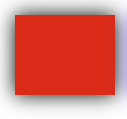 Shadows
Many kinds of gradients
Filters and blurring
3D (WebGL) …..
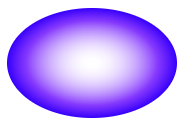 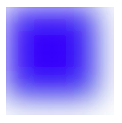 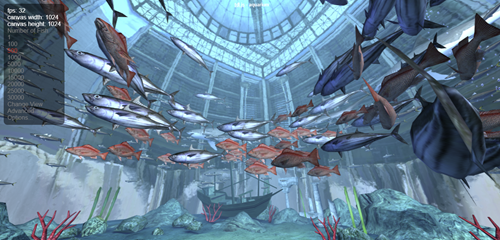 © 2020 - Brad Myers
38
Fonts and drawing strings
Font provides description of the shape of a collection of chars
Shapes are called “glyphs”
Plus information e.g. about how to advance after drawing a glyph
And aggregate info for the whole collection
© 2020 - Brad Myers
39
Fonts
Typically specified by:
A family or typeface
e.g., courier, helvetica, times roman
A size (normally in “points”)
A style
e.g., plain, italic, bold, bold & italic
other possibles (from mac): underline, outline, shadow
© 2020 - Brad Myers
40
Font examples
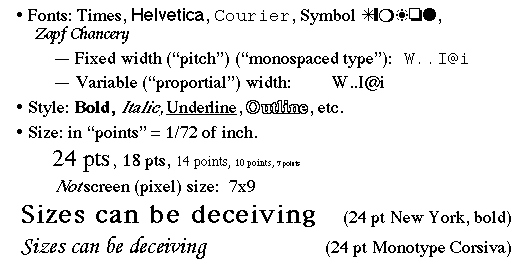 © 2020 - Brad Myers
41
Points
An odd and archaic unit of measurement
72.27 points per inch
Origin: 72 per French inch (!)
Postscript rounded to 72/inch
Most have followed
Early Macintosh: point==pixel (1/75th)
© 2020 - Brad Myers
42
FontMetrics
Objects that allow you to measure characters, strings, and properties of whole fonts
© 2020 - Brad Myers
43
p
Reference point and baseline
Each glyph has a reference point
Draw a character at x,y, reference point will end up at x,y (not top-left)

Reference point defines a “baseline”
© 2020 - Brad Myers
44
pa
Advance width
Each glyph has an “advance width”
Where reference point of next glyph goes along baseline
© 2020 - Brad Myers
45
p
Ascent
Decent
Ascent and decent
Glyphs are drawn both above and below baseline
Distance below: “decent” of glyph
Distance above: “ascent” of glyph
© 2020 - Brad Myers
46
pM
Std Ascent
Std Decent
Standard ascent and decent
Font as a whole has a standard ascent and standard decent
© 2020 - Brad Myers
47
Leading
Leading = space between lines of text 
Pronounce “led”-ing after the lead strips that used to provide it
space between bottom of standard decent and top of standard ascent
i.e. interline spacing
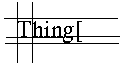 © 2020 - Brad Myers
48
Height
Height of character or font
ascent + decent + leading

not standard across systems: on some systems doesn’t include leading (but does in Java)
New question: is the leading above or below the text in Java?
© 2020 - Brad Myers
49
Other Parameters
Kerning: overlapping of characters: VA, ff, V.
Stroke: Element of a character that would have originally been created with a single pen stroke
Em: Equal to the font's point size. So an "Em-dash" in a 18 point font is 18points wide: (option-shift-underline on Mac)
En: Half font's point size. "En-dash" is 9 points wide in 18 point font: (Mac: option-underline)
- DASHES – DASHES—DASHES
© 2020 - Brad Myers
50
Types of Fonts
Bitmap fonts: look bad when scaled up. Best appearance at native resolution.Times vs.  
Sometimes used for dingbats, wingdings
Postscript fonts: by Adobe, described by curves and lines so look good at any resolution, often hard to read when small 
TrueType fonts: similar to Postscript: font is a program  abcd
Supported by Java: java.awt.font.TRUETYPE_FONT
OpenType, etc. – web fonts are scalable
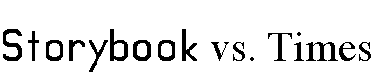 © 2020 - Brad Myers
51
Encoding of Characters
Conventional ASCII
One byte per character
Various special characters in lower and upper part of fonts
Depends on OS, font, etc.
Unicode: http://www.unicode.org
16 bits per character
All the world’s languages
Java and web use Unicode
© 2020 - Brad Myers
52
Images
Pictures created externally
“Bitmaps”, “Pixmaps”
Various encodings
bmp, pict, gif, tiff, jpeg, png, …
Issues:
Origin for when used as a cursor
Encodings for transparency
Windows cursors and gif files
Java uses alpha compositing
gif & png do support it, jpg does not
Java drawImage
© 2020 - Brad Myers
53
Clipping and “Stencils”
X windows, Mac, etc. can clip drawing to a set of rectangles
Must be non-overlapping
Important for refresh
Can make drawing more efficient
Java:
a single clip rectangle:setClip(int x, int y, int width, int height)	Sets the current clip to the rectangle specified by the given coordinates.clipRect(int x, int y, int width, int height)	Intersects the current clip with the specified rectangle.
Clip to arbitrary shapesetClip(Shape clip)	Sets the current clipping area to an arbitrary clip shape.
JS: ctx.clip();
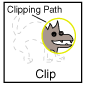 © 2020 - Brad Myers
54
“Stencils”
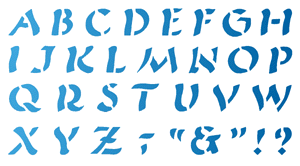 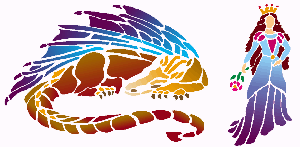 Model is like the stencils used incrafts
Only see paint through the “holes”
Used for transparency, icons, other effects
Uses alpha compositing and shape clip mechanisms in Java
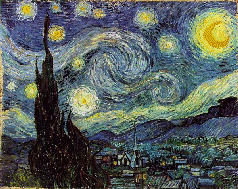 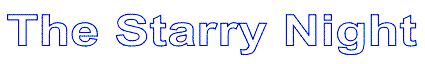 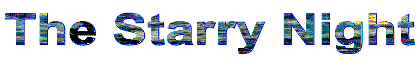 © 2020 - Brad Myers
55
Coordinate Transformations
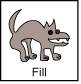 Supports
Translate - move
Rotate
Scale – change size (including flip = -scale)
Shear
Can modify any shape, including text
To fully understand, need matrix algebra:
Affine transformations are based on two-dimensional matrices of the following form:
a c tx         x
b d ty        y         where x¢ = ax + cy + tx  and  y¢ = bx + dy + ty
                    1
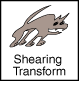 © 2020 - Brad Myers
56
How Parameters are Passed
How pass parameters for drawing operations?
Issue: Lots of parameters control the drawing of objects. 
X drawline has at least 19
How many for Java swing?
Adds (at least): transformation matrix, antialiasing and other renderinghints, what else?
© 2020 - Brad Myers
57
DrawLine Parameters
Window in which to draw 
X1 
Y1 
X2 
Y2 
relative-p 
line-width 
draw function
background-color 
foreground-color
cap style 
line style (solid, dashed, double-dashed) 
dash pattern 
dash offset 
stipple bitmap 
stipple origin X 
stipple origin Y 
clip mask 
plane mask (for drawing on specific planes)
© 2020 - Brad Myers
58
How Pass Parameters?
Three basic possibilities
Pass all parameters with each operation
DrawLine(70,30,70,200, Red, ......)
- too many parameters
Not really used by any modern system
© 2020 - Brad Myers
59
Passing Parameters, 2
All parameters stored in the system
Used by Macintosh, Display Postscript, etc.
Sometimes called the “pen”
Example (pseudo code): 
SetColor(Red)MoveTo(70, 30)DrawTo(70, 200)
+ Fewer parameters to calls
+ Don't have to set properties don't care about 
- Interrupts, multi-processing, may result in unexpected settings
© 2020 - Brad Myers
60
Passing Parameters, 3
Store parameters in an object
JavaScript canvas “context”
canvas.getContext("2d");
X = “graphics context”
Windows = “device context”
corresponds to surface, but can push and pop
Java
“Graphics”, Graphics2D, Graphics3D objects
Lots of settings
Android
Has BOTH graphics object and Paint object
Parameters are in the Paint object
© 2020 - Brad Myers
61
Historical reference
Early machines were all monochrome
Each pixel was black or white
Slow graphics
Tricks for highlightingand “grey”
“halftone” – every otherpixel on
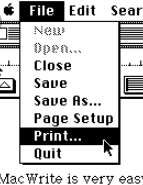 © 2020 - Brad Myers
62
Draw Function
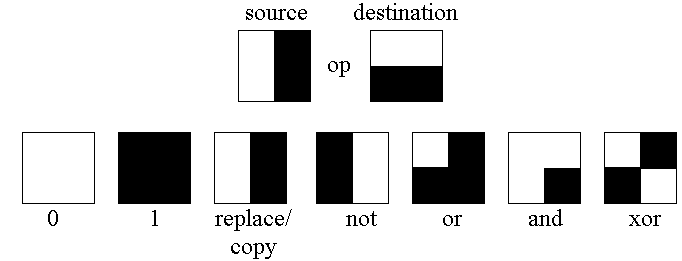 Replace (COPY)
XOR
And, OR, NOT, etc.
Makes it important to do the points only once
Anything XOR BLACK = inverted anything, XOR again and get original: 
AND useful for making holes
Doesn’t work well in color
Java: Paint or XOR (setXORMode or setPaintMode)
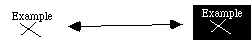 63
© 2020 - Brad Myers
RasterOp (BitBlt, CopyArea)
Copy an area of the screengraphics.copyArea (int x, int y, int width, int height, int dx, int dy)Copies an area of the component by a distance specified by dx and dy.  
Used to have ability to combine with destination using Boolean combinations 
Useful for moving, scrolling, erasing & filling rectangles, etc. 
SmallTalk investigated using it for rotate, scaling, etc. 
Not nearly as useful in color
© 2020 - Brad Myers
64
Double Buffering
Save an extra picture offscreen 
Smoother animations 
Save hidden parts of windows 
= “Backing store” 
Use two buffers for special effects, faster refresh 
“Save-under” for pop-ups
Use this for the temporary canvas for homework3
Need a way to draw interim feedback
© 2020 - Brad Myers
65
Double Buffering (for a Canvas)
1. Make an off-screencopy of screen
2. Draw interim objecton-screen
3. Erase by copyingoff-screen one toon-screen
Repeat steps 2-3 asinterim object moves
(or make permanent bycopying to off-screen)
1.
2.
3.
Onscreen(visible)
Offscreen(invisible)
© 2020 - Brad Myers
66
Flood Fill
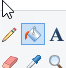 You will do this for homework 3
We give you an implementation
Only available in paintingprograms
Issue: anti-aliasing
Don’t worry about it for hw3
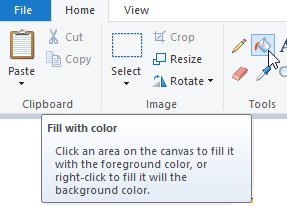 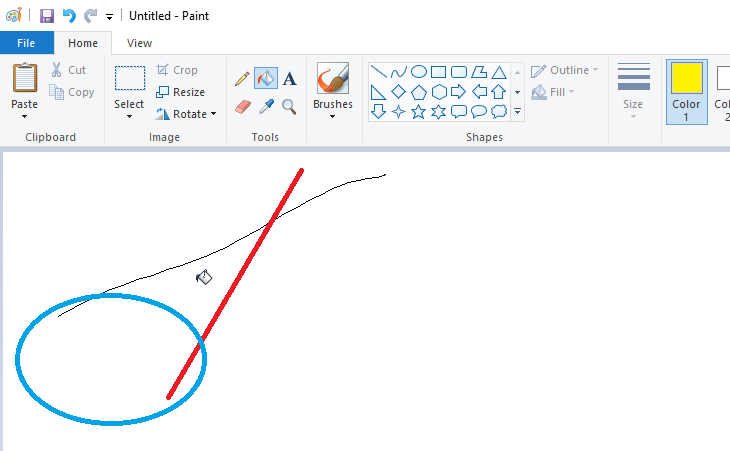 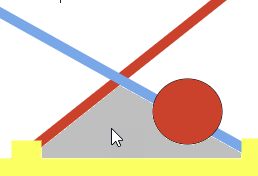 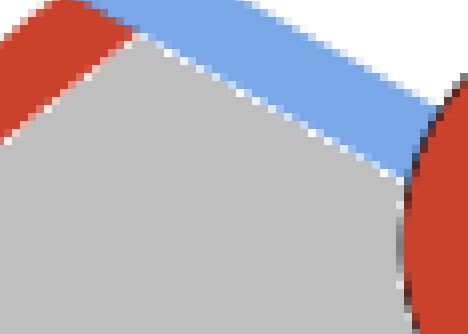 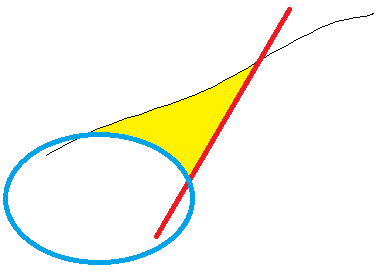 © 2020 - Brad Myers
67